« LES COMPORTEMENTS 

QUI SAUVENT » 

 

FORMATION  ASSISTANT SÉCURITÉ 

Diaporama réalisé par Raphaël BUCHET – Classe de 3B 2019-2020
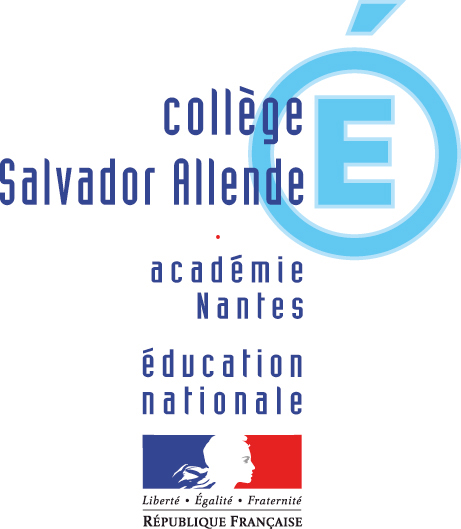 Sommaire
Présentation de la formation ASSEC
Risque Incendie (consignes d’évacuation)
Risques Majeurs (mise à l’abri et autoprotection)
Adulte au sol (alerter et porter secours)
Numéros utiles
Présentation
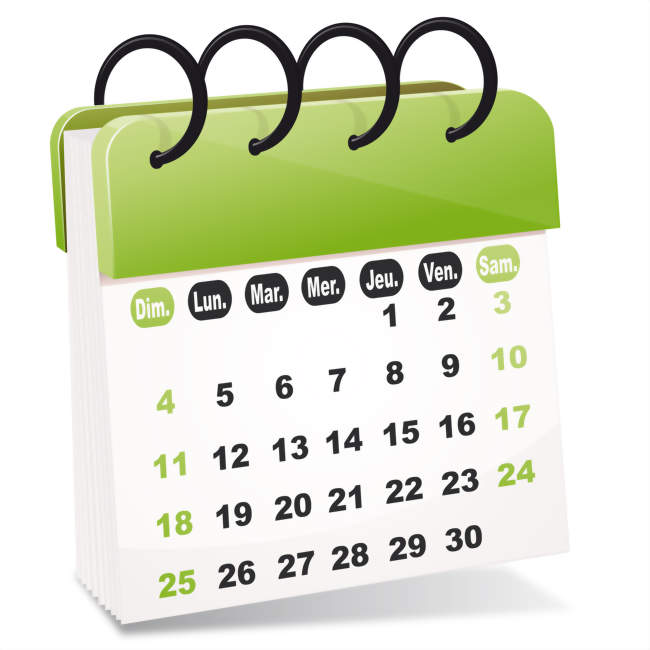 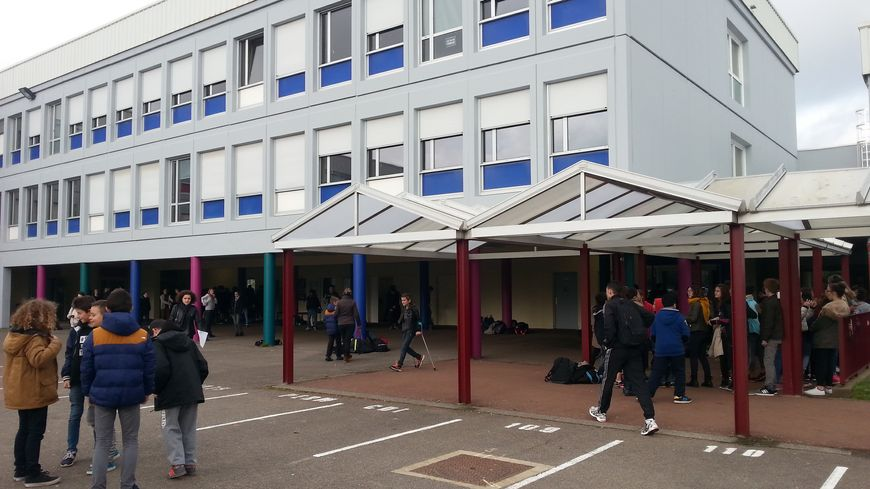 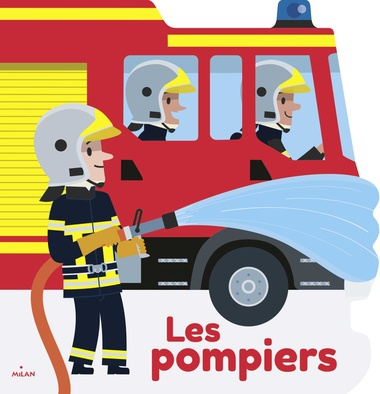 Risque Incendie
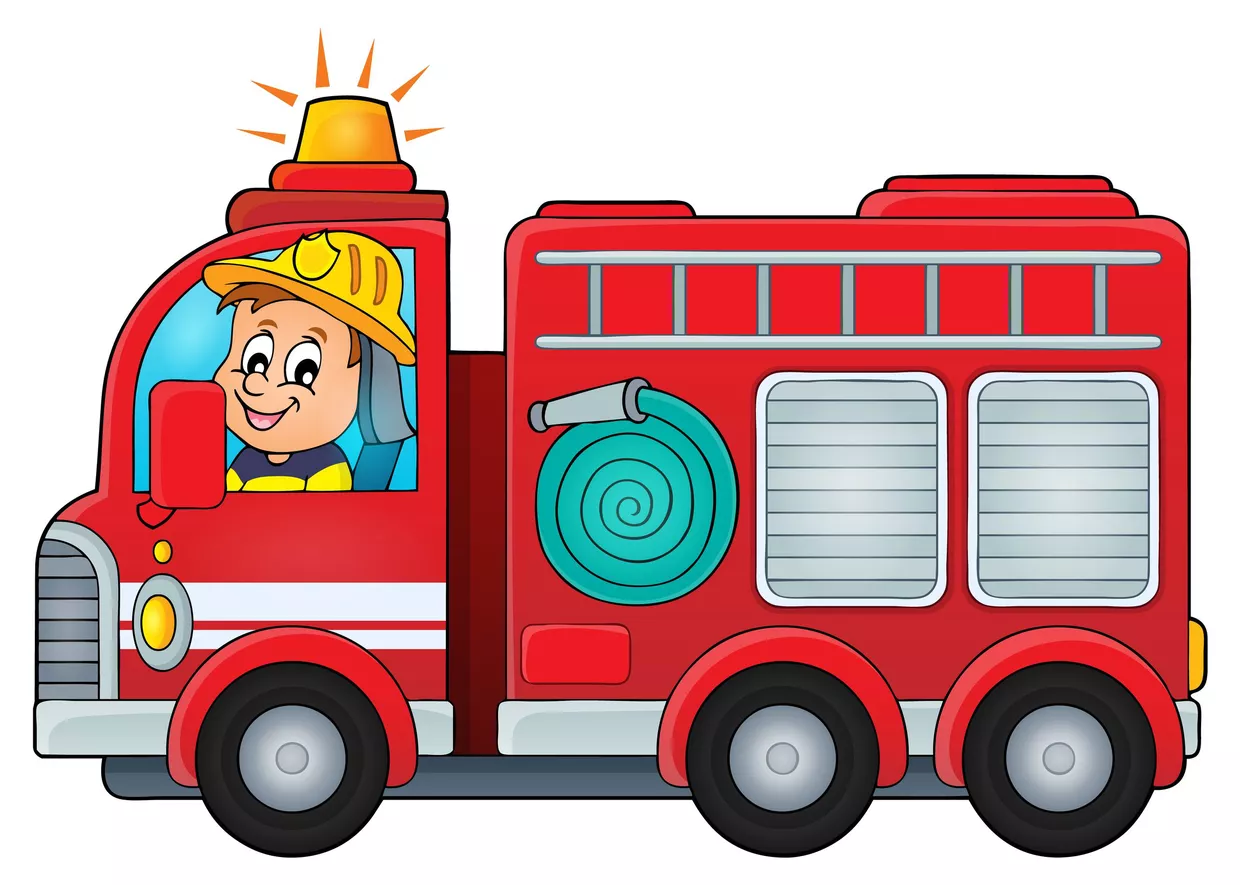 A retenir :
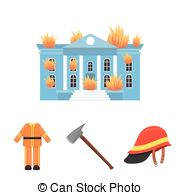 13-20 minutes
/!\ Lors d’un incendie, le danger vient principalement des fumées : il est essentiel de les éviter !

Une personne qui panique entraîne avec elle en moyenne 4 autres personnes = mouvement de panique.

La résistance d’une porte “basique” au feu et à la fumée,  si elle est fermée est de 
20-30 minutes . Ne pas sauter par la fenêtre !

Le boîtier d’alarme incendie met 1 à 2 h après chaque utilisation pour 
fonctionner normalement, il est donc important de ne pas l’utiliser sans raison.
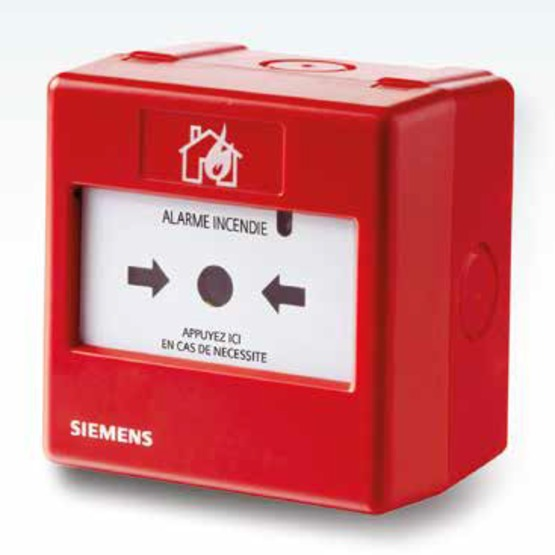 Risque Incendie
Que faire, en cas d’incendie ou tout autre événement nécessitant une évacuation ?
Au signal de l’adulte présent :
❚ laisser les affaires en salle sauf les vêtements d’hiver et les dispositifs médicaux,
❚ se déplacer calmement en 2 colonnes, en ordre, en silence. 
    Deux ASSEC sont guides, quatre autres se répartissent au milieu pour    aider les élèves et les deux délégués de classe sont à l’arrière avec l’adulte. 
❚ marcher au plus près des murs pour faciliter l’évacuation massive,
❚ se rassembler au point de rassemblement 

A
Au collège il se trouve dans la cour entre le bâtiment de l’administration et les tables de ping-pong.
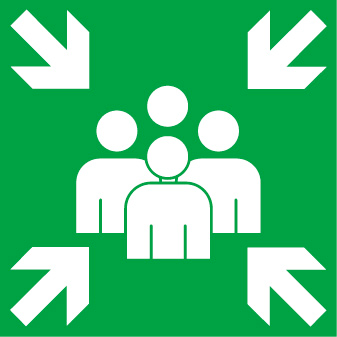 Risques majeurs
Il faut s’isoler du danger à l’intérieur des bâtiments (confinement).
En cas de : 
tempête ou orage violent
inondation
tremblement de terre
nuage toxique lié à une activité industrielle
transport de marchandise dangereuse
Signal d’alerte national ou local 
Ordre de mise à l’abri des autorités
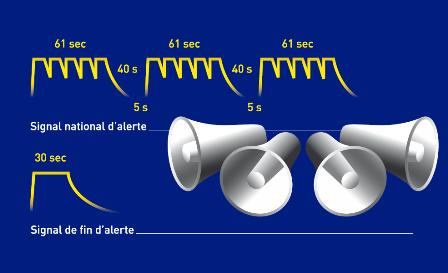 Au signal, l’adulte présent met en oeuvre la procédure de mise à l’abri du Plan Particulier de Mise en Sûreté (PPMS):
❚ prendre ses affaires et rejoindre la zone de mise à l’abri encadré par les ASSEC
❚ s’informer de la situation et suivre les consignes spécifiques :
- confiner la zone de mise à l’abri pour réduire l’entrée d’air extérieur (toxique),
- fermer les fenêtres, volets, stores, rideaux et s’éloigner des fenêtres (explosion),
- ne pas boire l’eau du robinet (pollution),
❚ ne pas utiliser son téléphone pour éviter la saturation des réseaux,
❚ s’organiser pour s’occuper dans le calme (éviter l’énervement et la panique).
Alerter et porter secours adulte au sol
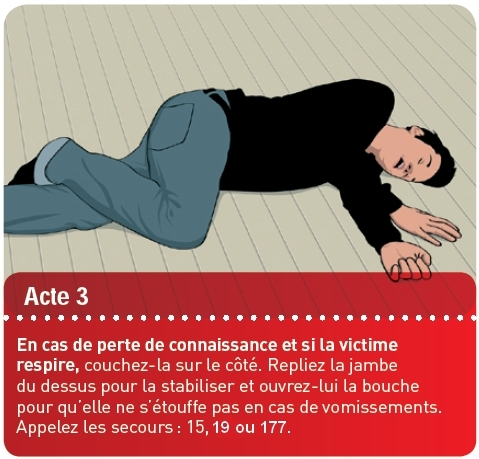 Que faire, si un professeur ou un adulte 
perd connaissance après un malaise 
ou une chute ?

2 ASSEC s’occupent du professeur (vérifient si le professeur est conscient et le positionnent sur le côté) 

2 ASSEC préviennent un autre adulte pour qu’il appelle les secours

2 ASSEC “gèrent” la classe en attendant l’arrivée d’ un autre adulte.
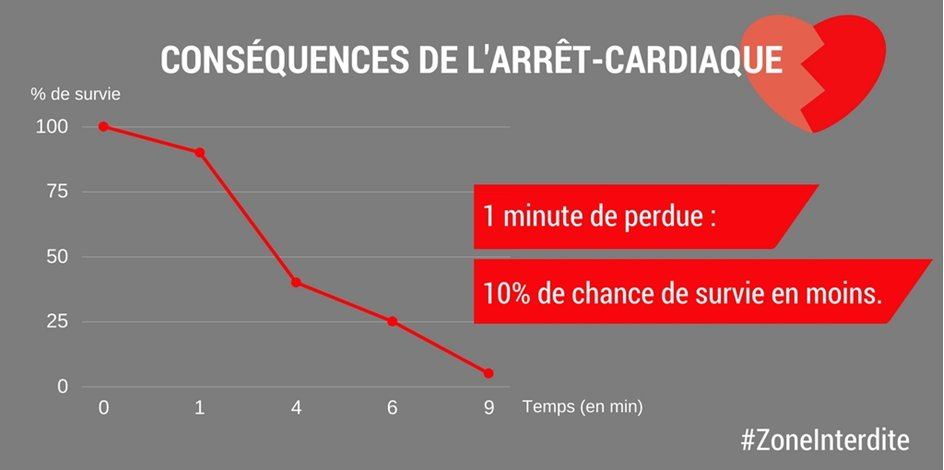 Numéros utiles
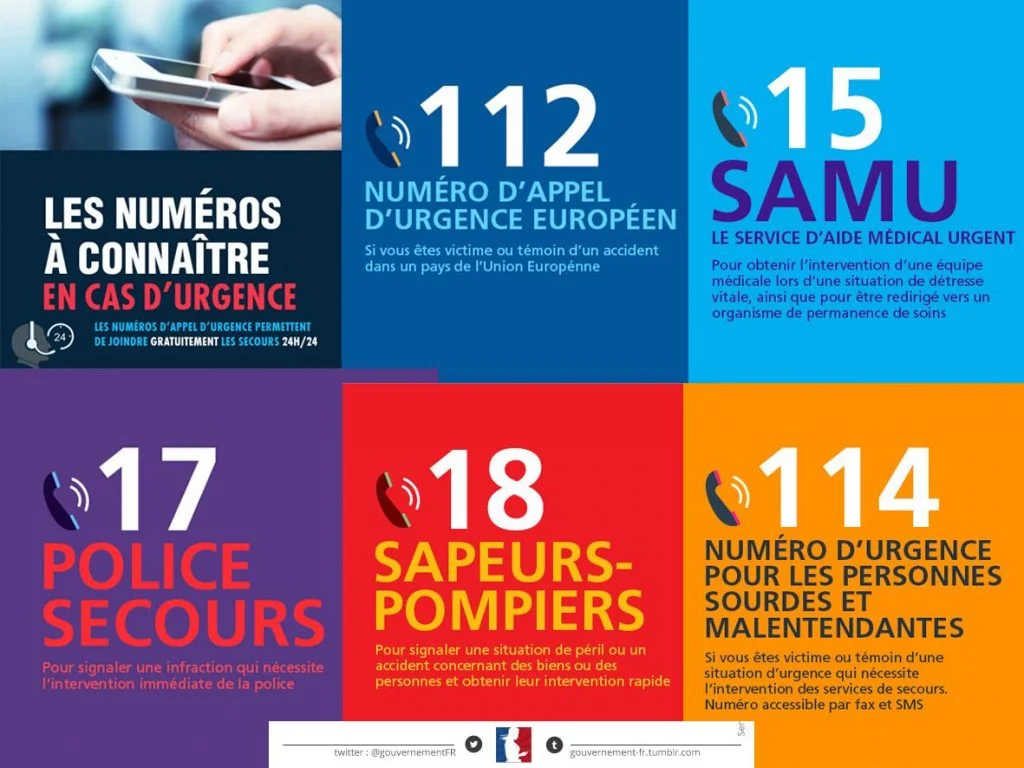